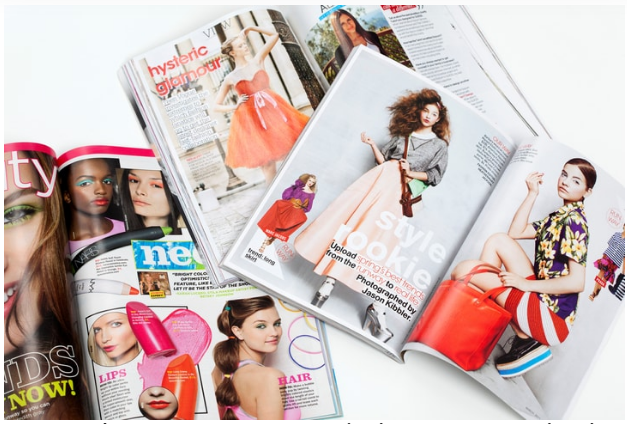 Bugi Satrio Adiwibowo, S.E., M.I.Kom.
Typology of printed advertisement (flyer)
Printed advertisement
1. Newspaper
A media to persuade, convey the idealism, and deploy provocative message to people
2. magazine
A big number of magazine spreaded away in Indonesia with specific genre off lifestyle, like otomotive, sport, beauty, health, fashion, women, business, etc.
Magazine always provide premium-quality printed picture within.
3. Flyer
Flyers are a great way to advertise by offline
 It isn’t really expensive
Tips for writing flyers
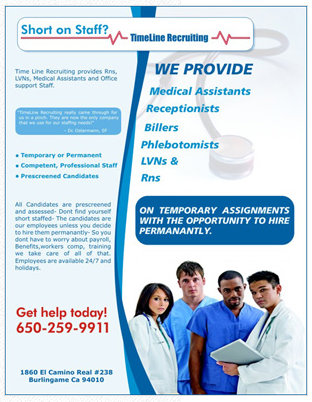 Keep It Brief
 Use brief, complete, and concise explanation.
 For detailed information, reader can contact you from contact informed.
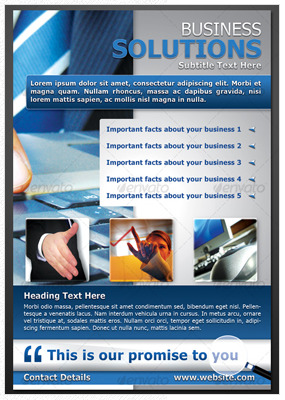 2. Organize Your Info
 Use bullet points
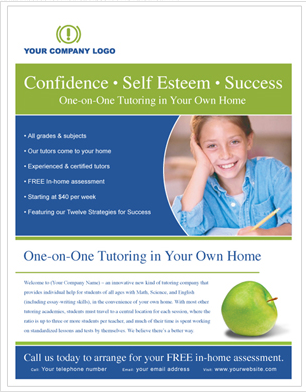 3. Use A Catchy Headline
 Put a lot thought into headline
 It should be interesting
 By reading headline, the reader should have idea what you do
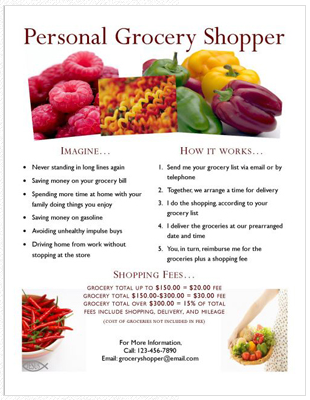 4. List The Benefits
 Put at least five benefits you provides
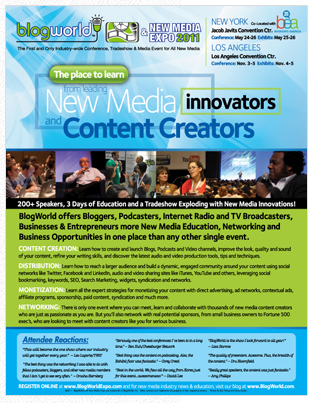 5. Beat the Competition
 Find ways to describe you are better than others
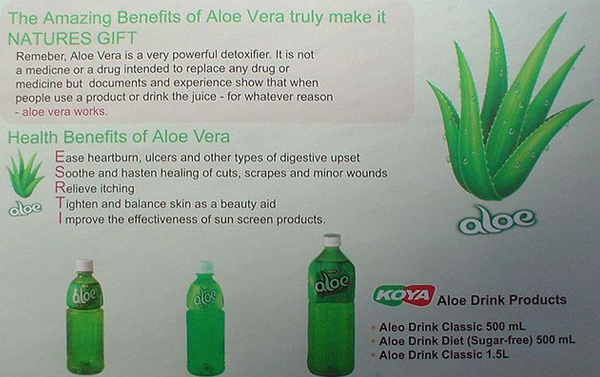 6. Proofread Your Writing (Correction)
 Find friends to correct your writing, such as typo, difficult explanation, wrong number, etc.
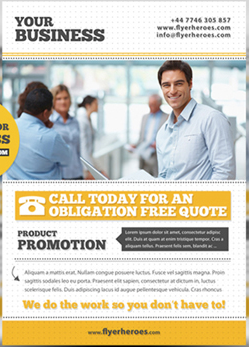 7. Include a Call to Action
 Use active sentences.
 Tell the reader to order now, call now, or log onto website.
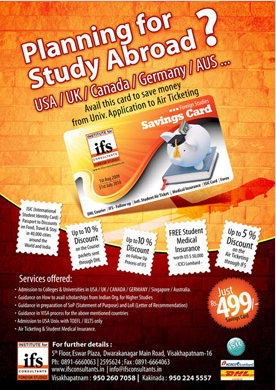 8. Highlight Special Deals & Offers
 Make an offer/discount/promo be prominent
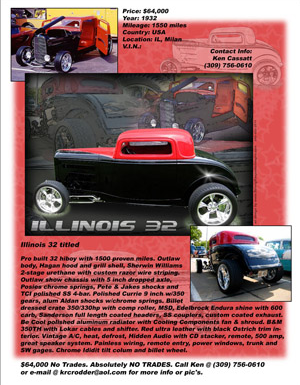 9. Know Your Audience
 Analyze the demographics of your audience
 Be segmented
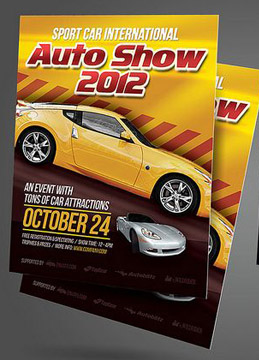 10. Use Only Relevant Info
 Make sure reader knows your location, how to get in touch, what type of services you do.
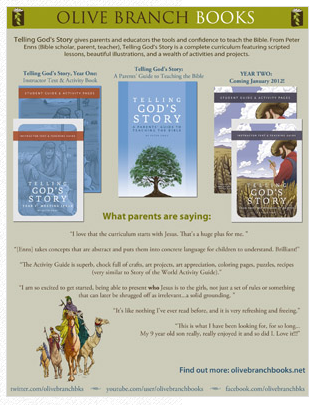 11. Use Striking Testimonials
 Write testimonials clearly, professionally, and focus on relevant details.
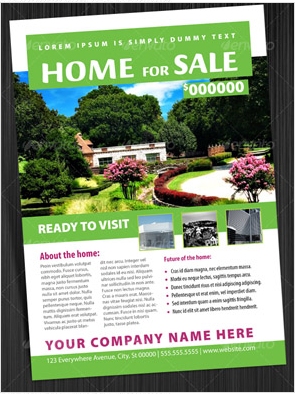 12. Put Your Contact Info at The Bottom of The Flyer
 The last thing readers see is your name and contact info
 It will be the thing to stay in their mind
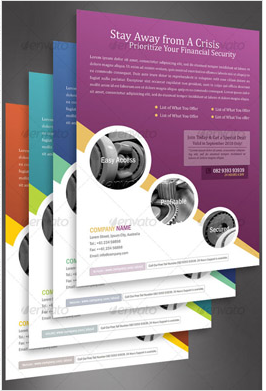 13. Make the Font Legible and Readable
 Choose the bold an thick font
 Minimum 10-point size
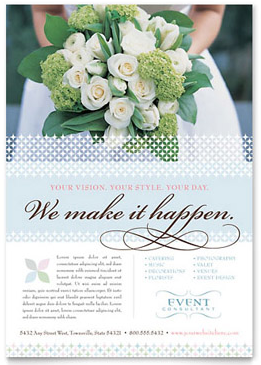 14. Put Yourself in Your Customer’s Shoes
 Just imagine you are a customer and what you want from your company
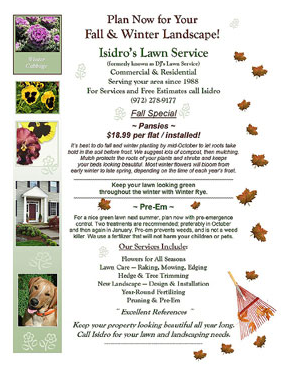 15. Use the Word ‘You’
 Use ‘you’ and ‘your’ indicates you are talking directly to reader
conclusion
Printed Ads generally devided into newspaper, magazine, and flyer
 Newspaper is media which concern in news, have limited space for ads, and idealism. Ads at newspaper optionally have headline, comparison, benefits, and closing.
 Magazine is media which concern in hobbies, genre, lifestyle, etc. Magazine provides premium-quality paper for ads. So, the aesthetic photo and layout are needs, not to despite the content.
 Flyer is the most effective offline ads. It should be prominent, complete, concise, and stimulate
Thank you